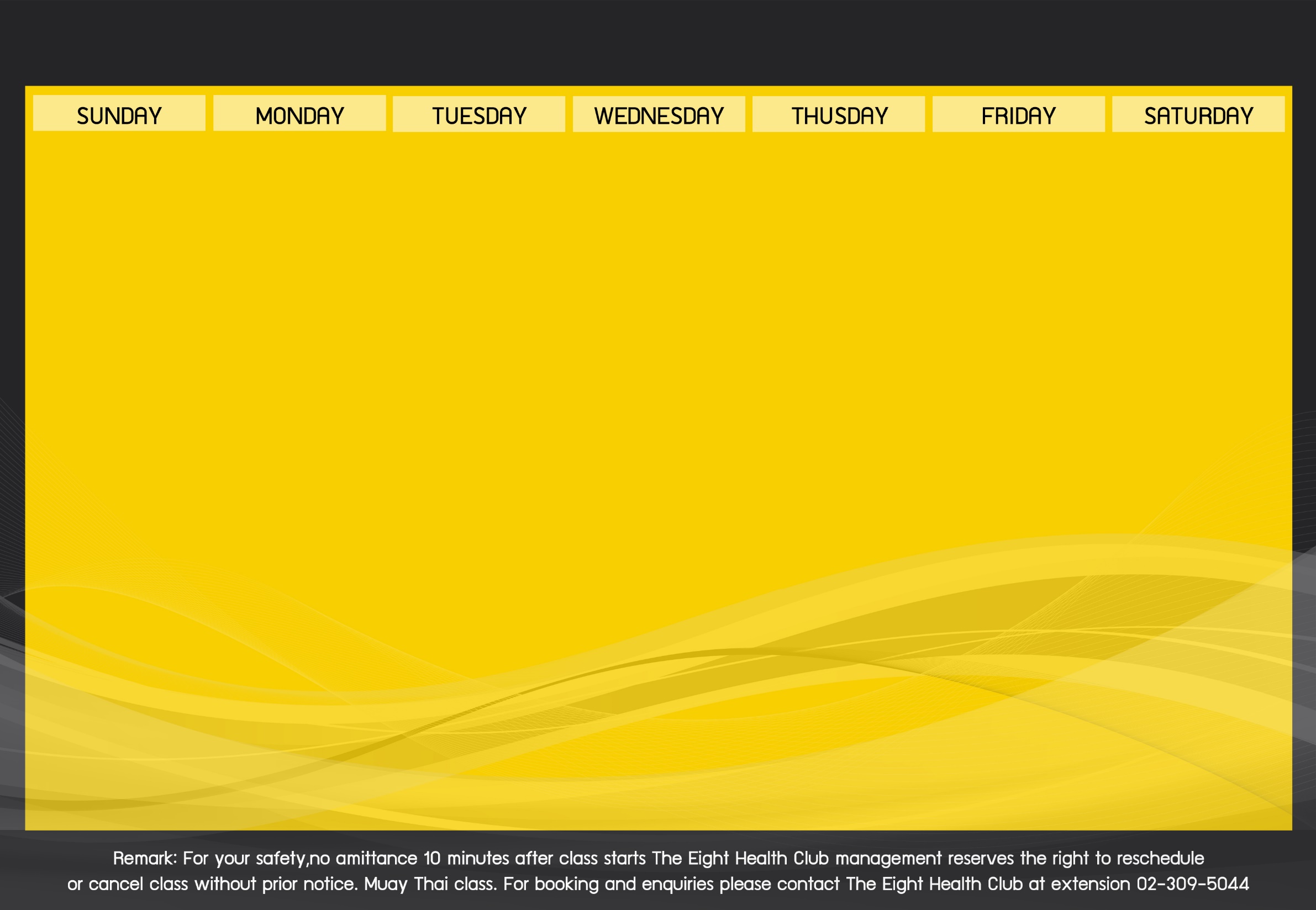 Activities Schedule  of  March  2019